Print.  Fold into flaps.  Write brief description inside each flap.
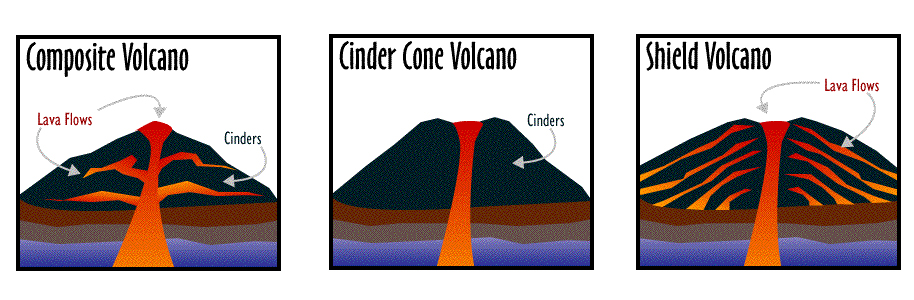